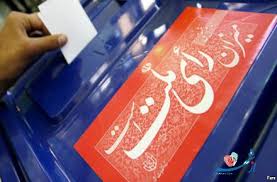 رای ما آرمین قراچورلو به چه دلایلی
چون آرمین سعی می کنه که زرای خوبی انتخاب کنه و به  هیچ وجه به دوستاش توجهی نکنه و از وزرا بخواد که هفتگی یک مطلب اموشی راجع به حوزه کاریشان مانند (حوزه ورزشی-فرهنگی-اقتصادی و.. ) در سایت قرار بدهند و اگر امکانش بود از برخی مطالب ازمونی گرفته شود   (در حوزه هایی که در مدرسه وزیر مربوطه ندارد خود آرمین قراره راجع به آانها مطلب بنویسه)
تمام تلاش من برای جلب رضایت کل دبیرستان دوره اول است
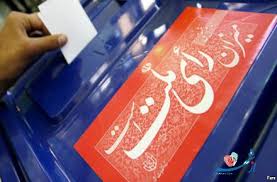 رای ما آرمین قراچورلو به چه دلایلی
چون آرمین میخواد ماهانه از وزرای انتخاب شده گزارش عملکرد ماهانه بگیره چون دانش آموزان حقشونه که بدونن کابینه رییس جمهوری که انتخاب کردند  در چه وضعیتی است
تمام تلاش من برای جلب رضایت کل دبیرستان دوره اول است
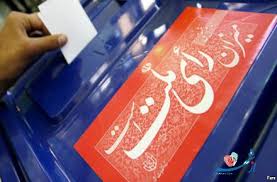 رای ما آرمین قراچورلو به چه دلایلی
چون آرمین قراره با مجوز رهبر حکومت به صورت انلاین درخواست ها و مشکلات دانش آموزان از دولت را دریافت کنه که به انها رسیدگی یا اصلاح کنه
تمام تلاش من برای جلب رضایت کل دبیرستان دوره اول است
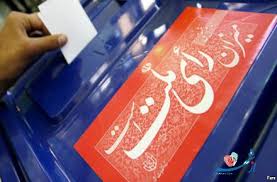 رای ما آرمین قراچورلو به چه دلایلی
چون آرمین می خواد برخی موضوعات حکومتی را با دانش آموزان به اشتراک بزاره که اگه دانش آموزان موافق آن بودند آرمین آن را عملی کنه
تمام تلاش من برای جلب رضایت کل دبیرستان دوره اول است
واین بود چهار برنامه  ای بود که آرمین قراره روی انها تمرکز کنه ولی به غیر از این چهار برنامه یک برنامه اصلی وجود دارد که بدون این برنامه هیچ کاری به مقصد نهایی خود نمیرسد و آن همکاری با دستگاه قضا و مجلس شورای اسلامی جهت بهبود وضعیت حکومت است
موفق و پیروز باشید با هر رییس جمهوری که انتخاب کردید